Տեսաձայնային նյութերիօգտագործումն օտար լեզվի դասավանդման մեջԷվրիկա  ԵրիցյանԱյբ  դպրոց - ֆրանսերենի   ուսուցչուհի
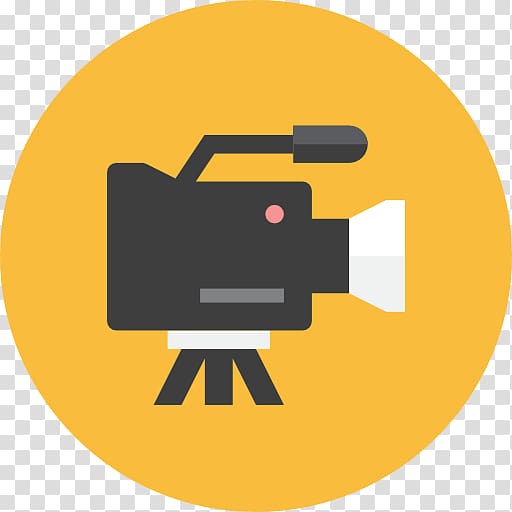 1. Տեսաձայնային նյութեր, դրանց տեսակները
2.Տեսաձայնային նյութերի ընտրության սկզբունքները
3. Տեսաձայնային նյութերի կիրառման ձևերը և նպատակները
2
1
Տեսաձայնային  նյութեր, դրանց տեսակները
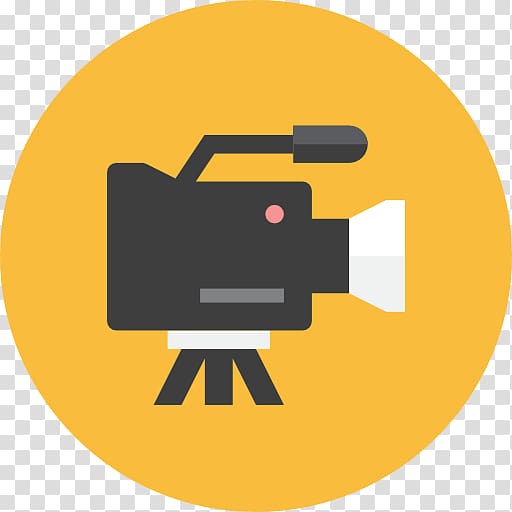 Մանկավարժական  տեսանյութեր-մշակված են հատուկ մանկավարժական նպատակներով եւ ունեն հստակ ծրագրային նպատակ
4
Authentique
Authentique / որոնք ի սկզբանե մանկավարժական բնույթ չունեն, բայց կարող են ծառայել օտար լեզվի դասընթացին։ Իրենց մեջ կարող են կրել նաեւ մշակութային ուժեղ էլեմենտ, քանի որ կարող են լինել հենց ֆրանսիացու որեւէ ռեպորտաժ։
5
2
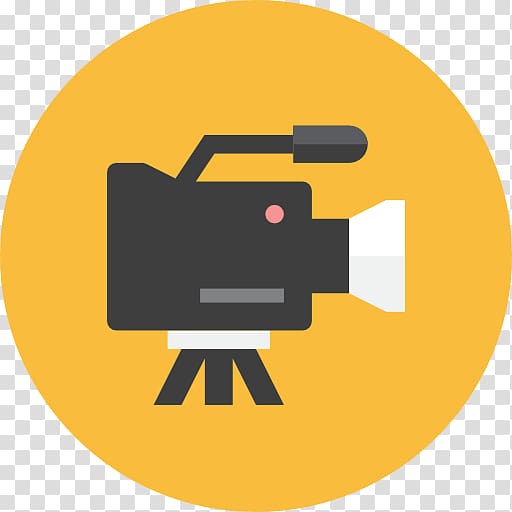 ընտրության սկզբունքները
Ուղիղ կապ օրվա դասի հետ
Տեսաձայնային նյութերը պետք է ուղիղ կապ ունենան օրվա դասի հետ. դրանք չպետք է լինեն սոսկ զվարճանքի միջոց:
7
Ուս.ծրագիրը հարստացնելու միջոց
Տեսաձայնային նյութերը պետք է ընտրվեն 
ուսումնառության գործընթացը հարստացնելու նպատակով:
8
Աշակերտների լեզվական մակարդակ
Պետք է համապատասխանեն աշակերտների թե լեզվական մակարդակին և թե տարիքային հետաքրքրություններին : Նյութերում կիրառվող լեզուն պետք է ուսուցիչը նախապես ստուգի:
9
3
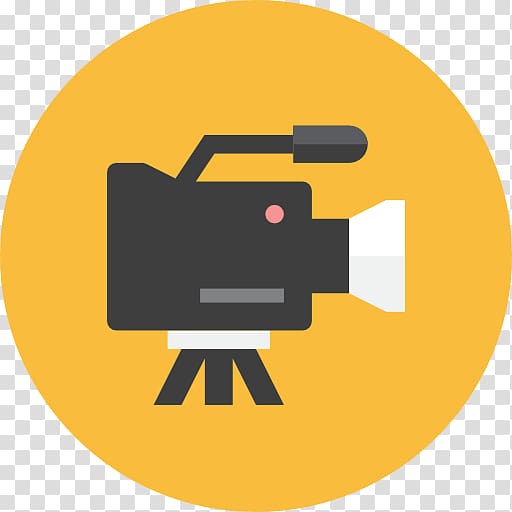 կիրառման ձևերը և նպատակները
A1 սկսնակ մակարդակից մինչև B2
Շատ լավ աշխատում են տեսանյութեր, որոնցից հետո աշակերտը պետք է կարողանա պատասխանել quiz ի հարցերին:  
Օրինակ A2 մակարդակում ապառնի ժամանակաձևը բացատրելիս կարելի է ոչ թե ներկայացնել բուն քերականական կառույցը և հետո օրինակներ, այլ վերջավորությունները ներկայացնելուց հետո դիտել այս տեսանյութը
https://enseigner.tv5monde.com/fiches-pedagogiques-fle/projets-1616
11
Իմ նախընտրած մասնագիտությունը
Ով եմ ես ապագայում
Տեսանյութի դիտում
Հարցաթերթիկի լրացում
Իմ նախընտրած մասնագիտությունը
Ապառնի ժամանակով կիրառված բայերի նոթագրում
12
A2-B1 Մակարդակ –տեսաձայնային նյութերի ստեղծումը հենց   աշակերտների կողմից։
Դասի թեման էր Բնակարան, որ ցանկանում եմ վարձել, որտեղ աշակերտները դիտել են տեսանյութ վերոհիշյալ թեմայի շուրջ, ուսումնասիրել են տան բառապաշարը, այնուհետև իրենք են տեսանյութ ստեղծել, որտեղ իրենք պիտի կարողանային բանավոր խոսքի միջոցով կիրառել նոր սովորած նյութը։
13
Դասի նպատակը
Կիրառել նոր ուսումնասիրած նյութի բառապաշարը և քերականական  ձևերը
Imiter անել հնչյունների ճիշտ արտաբերումը
Ծանոթանալ հեռախոսային խոսակցության ֆրանսիական մշակույթին
14
B1-B2 Մակարդակ, երբ աշակերտը կարողանում է հասկանալ տեսանյութի հիմնական մասը
Դասի ԹԵՄԱՆ Մարդ, բնավորություն

Տեանյութում ներկայացված է կնոջ ինը կերպար, երբ միևնույն խնդրանքը նա ձևակերպում է տարբեր բառապաշարով և տարբեր վերաբերմունքով։

https://leszexpertsfle.com/ressources-fle/personnalite-caractere-fle/
15
Դասի նպատակը
Կարողանալ կիրառել Մարդ, բնավորություն, թեմայի բառապաշարը,
Ուսումնասիրել ֆրանսիական մշակույթի քաղաքավարության հետ կապված արտահայտությունները
Սովորել հրաման, խնդրանք արտահայտող քերականական ձևերը
16
Բուռն քննարկում-բանավոր խոսքի զարգացում
Ղեկավար
Պայքարող
Ռոմանտիկ
Արդարամիտ
?????
Տեսանյութը դիտելուց հետո աշակերտների մոտ ծավալվեց բուռն քննարկում, թե որ կերպարին ինչ ածական կհամապատասխանեցնեին՝ արդյոք կինը ղեկավար էր, պերֆեկցիոնիստ, պայքարող, մարդասեր, ռոմանտիկ և այլն։
17
Այս տեսանյութի ընտրությունը չի ծառայում միայն բուն լեզվի բառապաշարի կամ քերականական ձևերի ուսումնասիրմանը, այլ նաև հնարավորություն է ընձեռում աշակերտին զարգացնել բանավոր խոսքը, քանի որ աշակերտները կարող են չկիսել միմյանց կարծիքը։ Միևնույն կերպարին մեկ աշակերտ վերագրեց ՂԵԿԱՎԱՐ ածականը, իսկ մյուսը՝ ՊԱՅՔԱՐՈՂ ածականները։ Այսպիսով նրանք կարողացան արտահայտել և փաստարկել իրենց կարծիքը, համաձայնել կամ մերժել այլ տեսանկյուն։
18
Լեզու, մշակույթ, ժեստեր
Օտար լեզվով հաղորդակցության հմտության զարգացման համար անհրաժեշտ է հասկանալ և ճանաչել այդ լեզվի մշակույթին հատուկ ժեստերը:
19
Թիրախային  լեզվում  գործածվող  ժեստերը
https://leszexpertsfle.com/ressources-fle/on-parle-avec-les-mains/?fbclid=IwAR0bAF1jHc5Ruqv6KhY0N-UBjKYnsXHqrBO0kxKJpFHx02LF_wZNFdMO09s
20
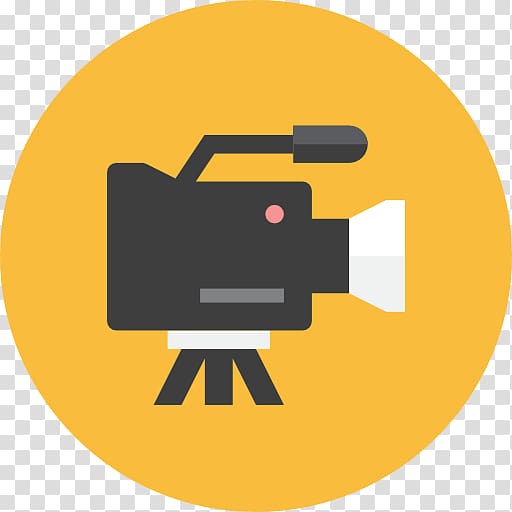 կիրառումը, եթե դպրոցը չունի համապատասխան հնարավորություններ
Այս դեպքում կարելի է հղումներն ուղարկել աշակերտներին՝ որպես առաջադրանք, բացատրելով, թե ինչ է իրենցից պահանջվում։ Տնային առաջադրանքն անելուց հետո հաջորդ դասին քննարկում եք դասարանում, օրինակ, թե ինչ տեսան տեսանյությում, ովքեր էին գործող անձինք։ Այնուհետեւ աշակերտներին բաժանում ենք quizեր, որոնց մեջ ներառված են հարցեր տեսանյութի շուրջ։
21
Merci beaucoup!
Այբ   դպրոց
10
Vous avez des questions ?

Evrika_yeritsyan@aybschool.am
22